Effective Practices: Retention plans
Institute of American Indian Arts and 
Ilisagvik College
Chelsi Danner, Diane Reyna, Jeminie Shell
Presented to AIHEC 40th Anniversary Conference
August 9, 2013
OVERVIEW
Group exercise
Introduction/history of grant collaboration
Definition and purpose of Retention Plans
The Logic Model
IAIA and Ilisagvik plans
Key outcomes
Lessons learned and recommendations
WALMART COLLABORATIVE
THE IAIA-ILISAGVIK STORY
 Timeline:  November 2011- present
 Grant team members – heavy turnover
 Site visits 
 Identifying needs and interests
 Narrowing focus – we can’t do everything at once
 Finalized goals by end of December 2011
ILISAGVIK’S FINAL GOALS
Develop Strategic Retention Plan 
 using logic model that the Walmart TCU community was using
 ensuring measurable outcomes and assessment
 Institutionalize the plan (sustainability)
Improve Learning Resource Center (LRC)
Improve Orientation program and delivery
Develop culturally relevant First Year Seminar
RETENTION PLANS – PURPOSE
Retention Plans are (should be) a set of initiatives or programs strategically chosen to address an institution’s retention challenges.
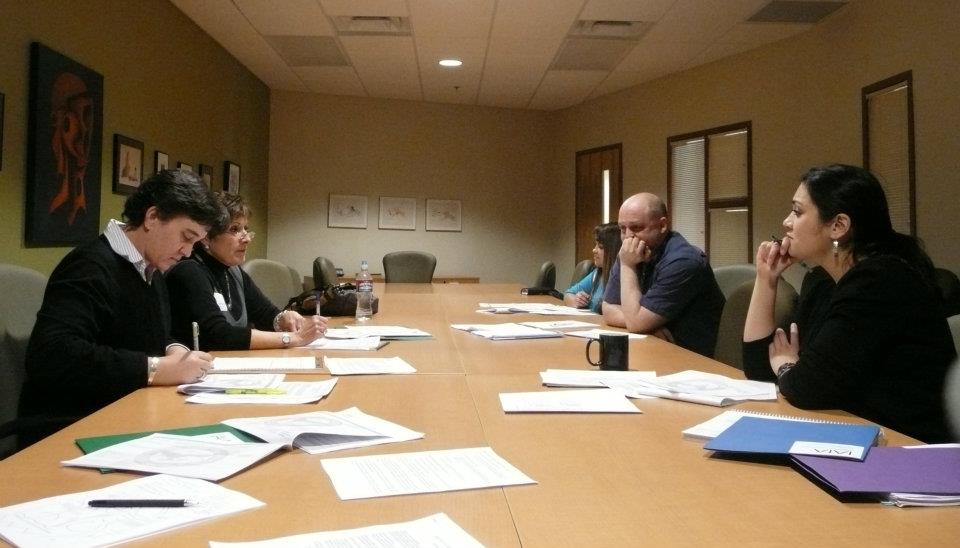 RETENTION PLANS – PURPOSE and KEY COMPONENTS
Initiatives chosen should be based on data to better target institution’s challenge areas:
Persistence (term-to-term)
Progression (successful persistence/course completion)
Retention (fall-to-fall)
Completion (defined by institution)
IAIA RETENTION PLAN
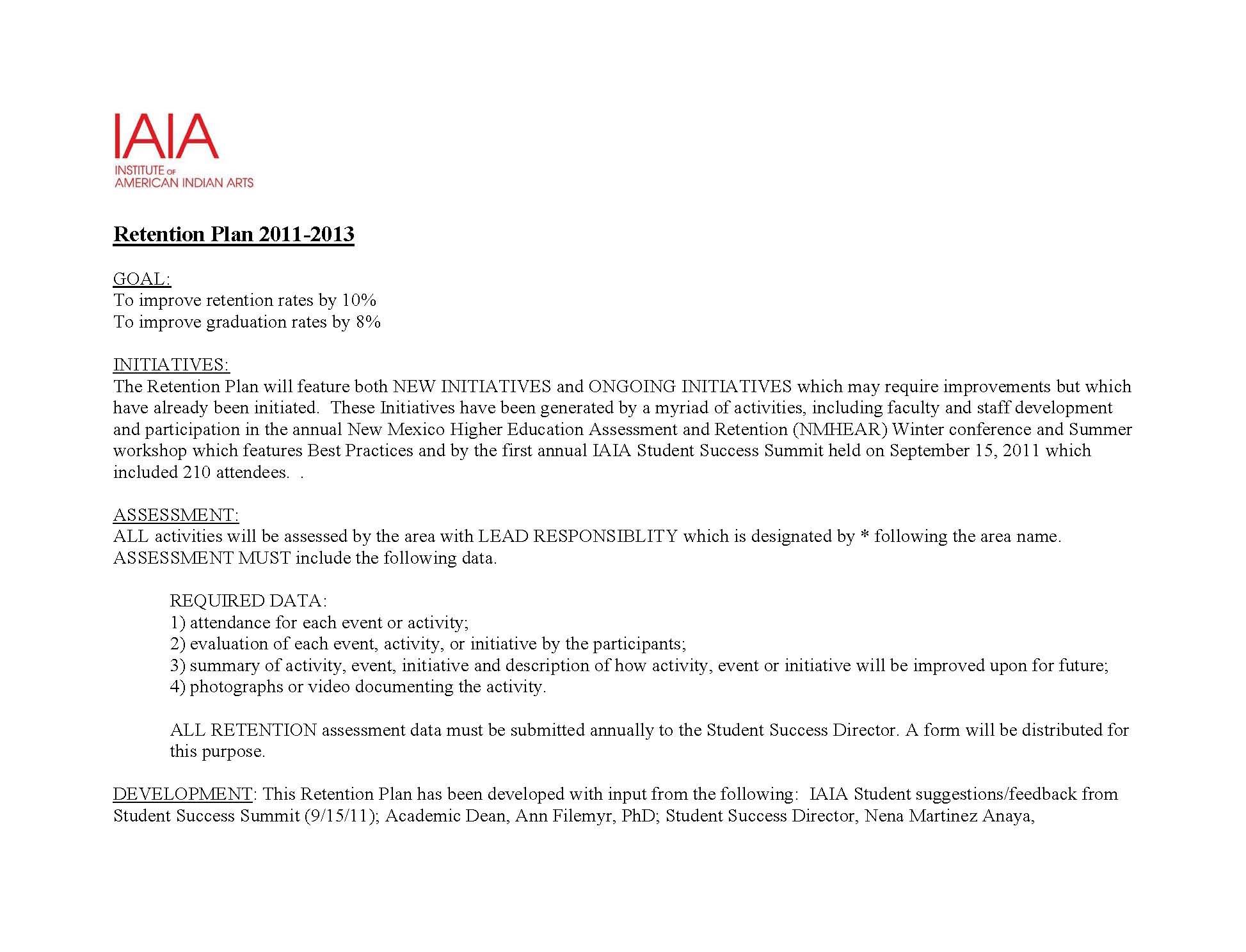 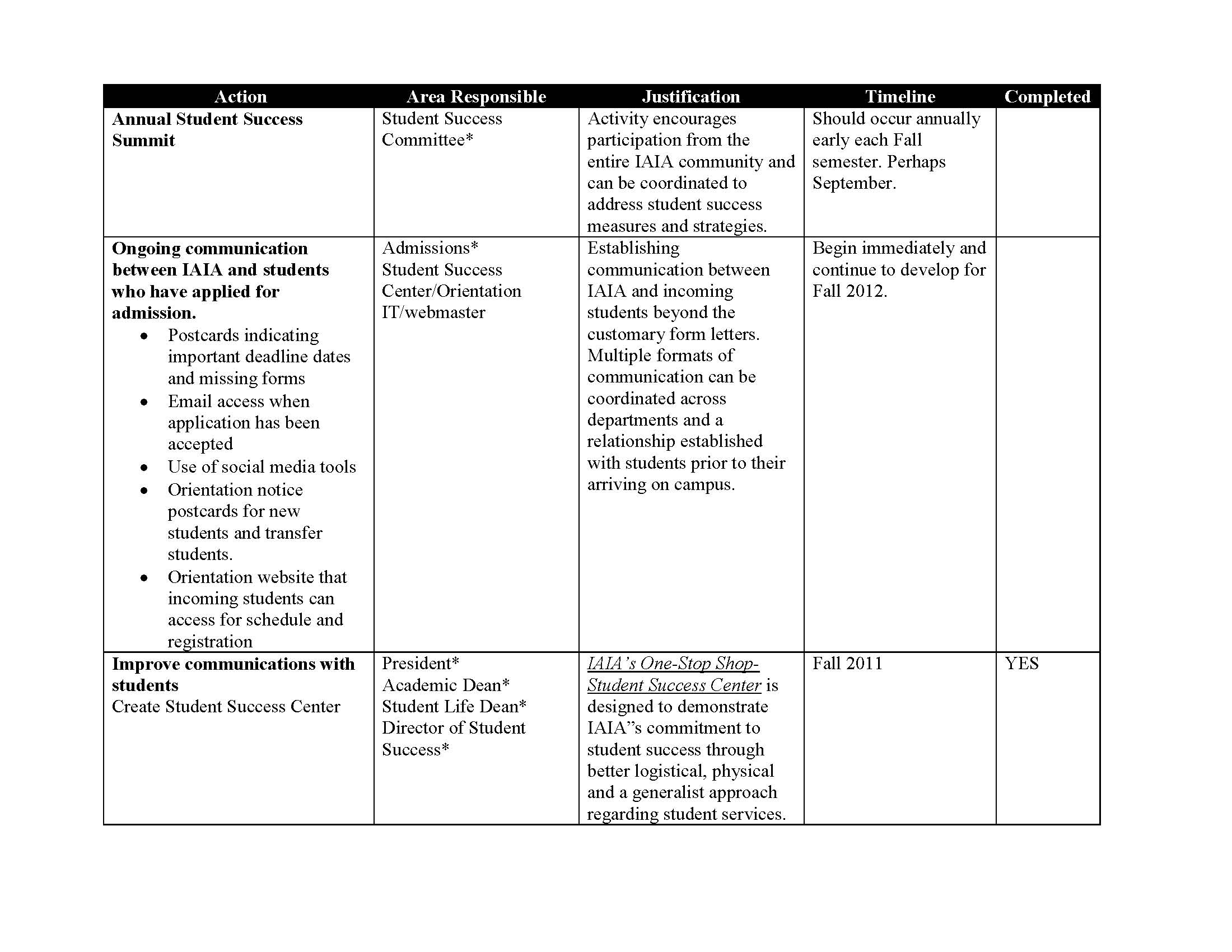 IAIA RETENTION PLAN
LOGIC MODEL
A Logic Model is one of a variety of ways to format a Retention Plan, and it is the model that was adopted by the TCU group under the Walmart grant
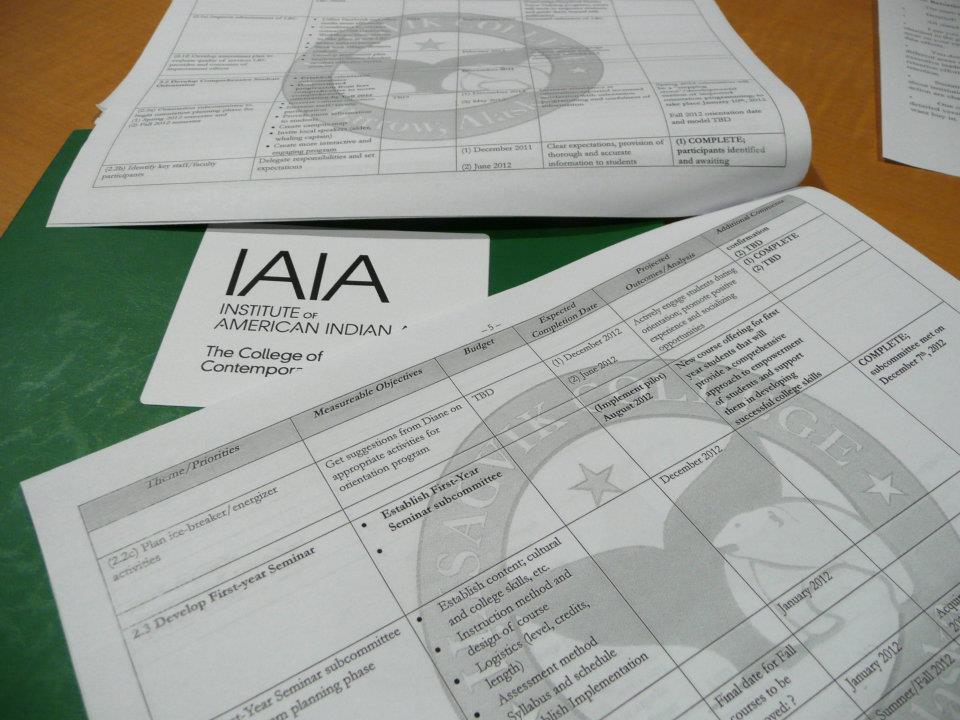 LOGIC MODEL
ILISAGVIK RETENTION PLAN
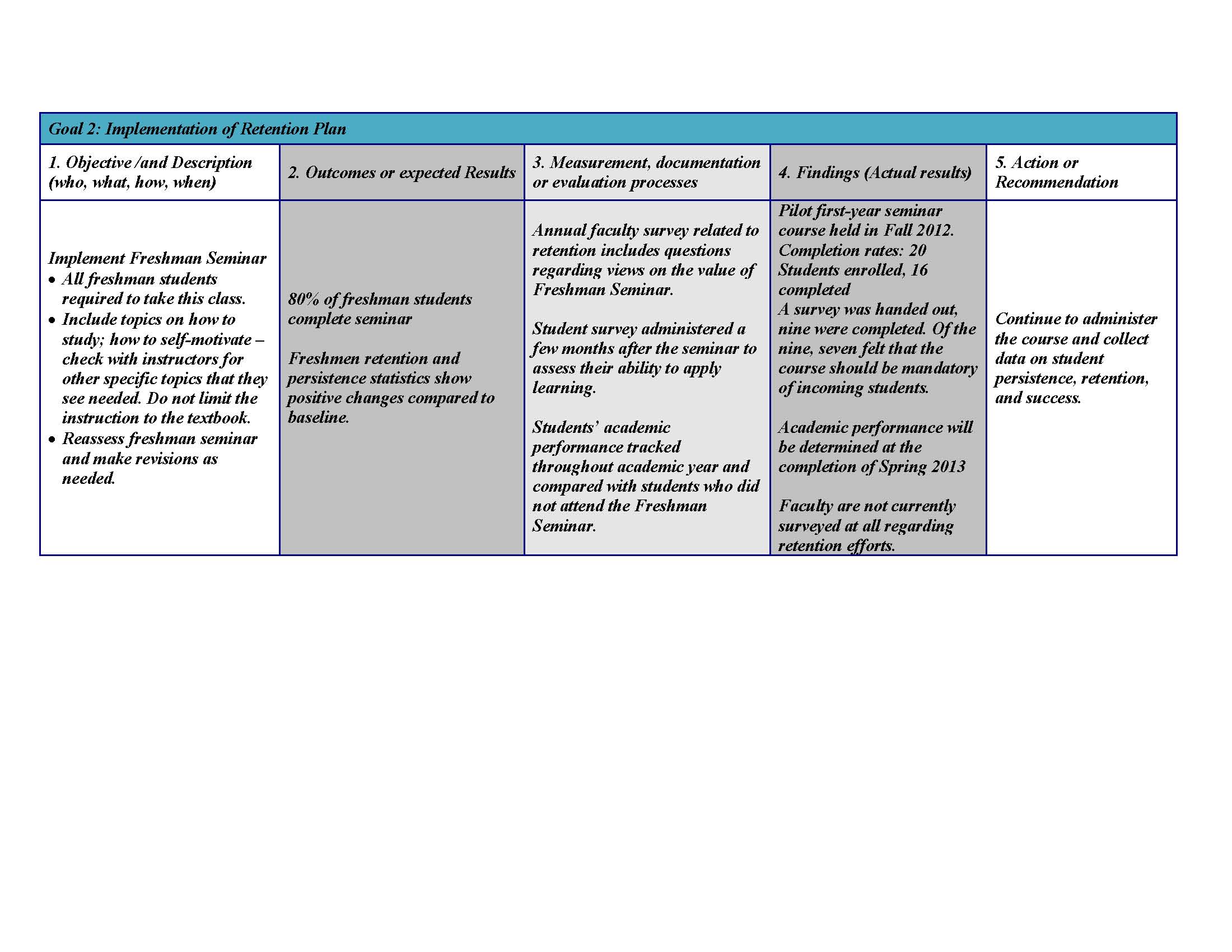 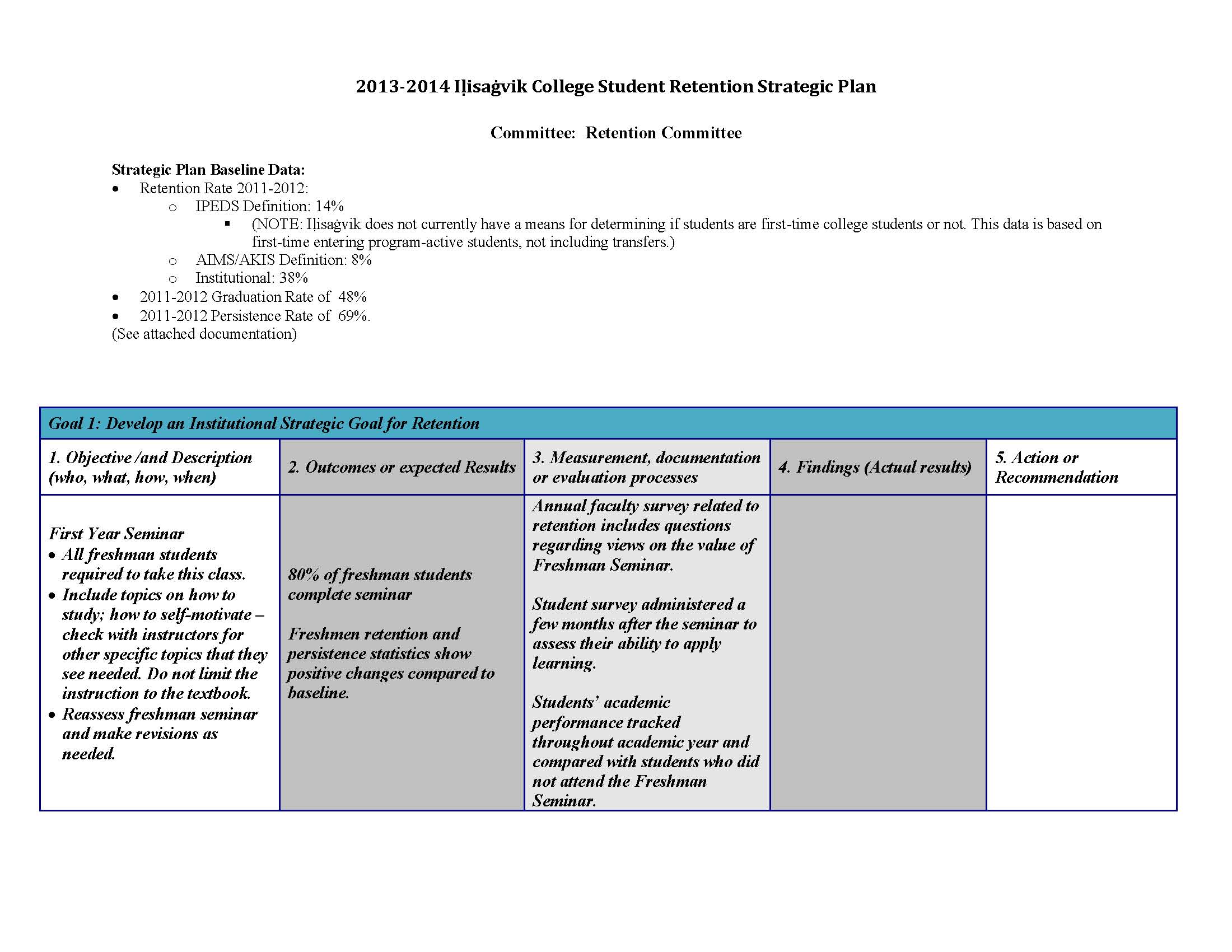 ILISAGVIK RETENTION PLAN
KEY OUTCOMES
All Ilisagvik data collected for Retention Plan has been analyzed and reported and/or acted upon
First Year Seminar and other programs are being redesigned based on assessment of collected data
Data from Retention Plan, and Plan itself, are incorporated into annual Institutional Research report
Funding made available for implementation of programs in the retention plan to support these initiatives
Structure for identifying, implementing, and assessing programs.
LESSONS LEARNED and RECOMMENDATIONS
CHALLENGE
 Without data-driven decisions about which initiatives to pursue and measurable outcomes for assessment, it is unclear whether initiatives are having the intended impacts.
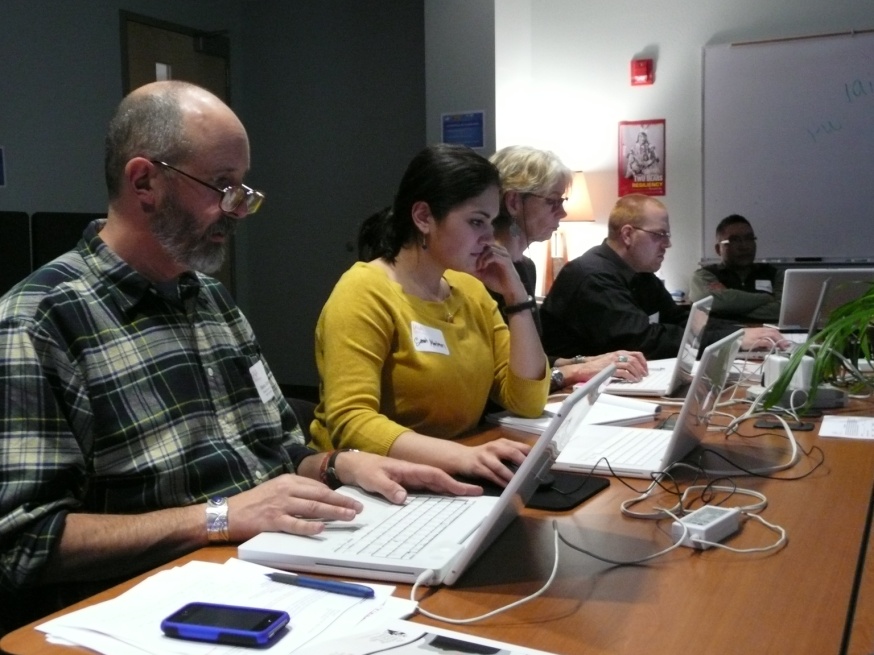 LESSONS LEARNED and RECOMMENDATIONS
RECOMMENDATIONS
 Identify areas or departments that are collecting the data you need
 Work with Institutional Researcher if possible
 Identify high impact initiatives/best practices
 Choose existing initiatives to begin tracking and assessing/improving
LESSONS LEARNED and RECOMMENDATIONS
CHALLENGE
 Turnover and subsequent loss of ‘institutional memory’ is something that happens all the time, at all levels.
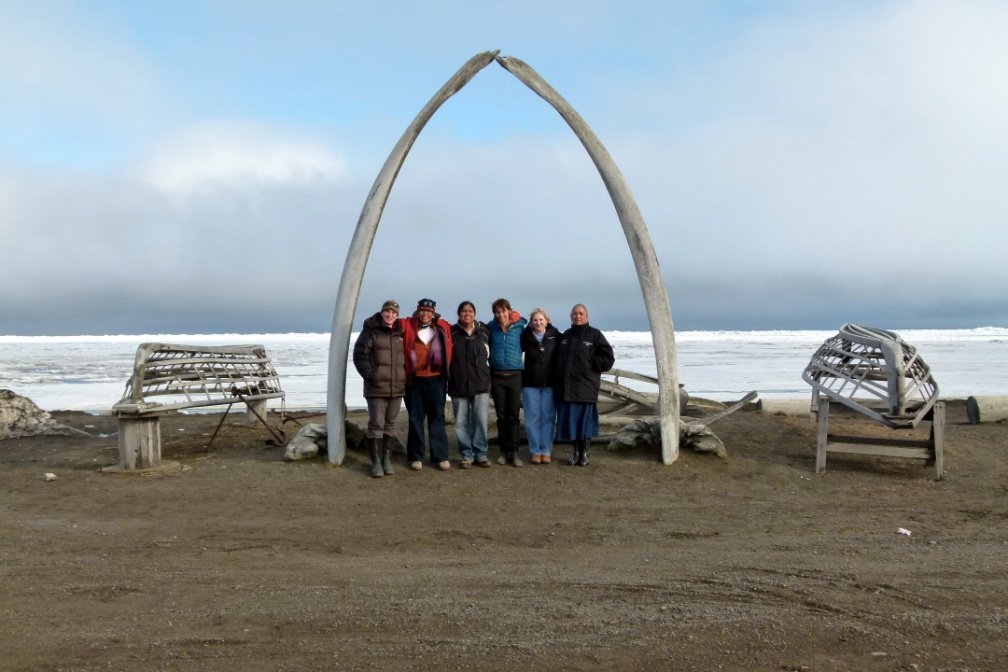 LESSONS LEARNED and RECOMMENDATIONS
RECOMMENDATIONS
 Work to ensure buy-in and support at multiple administrative levels
 Embed the work in a Retention Committee to help improve sustainability
 Embed the plan/connect it to the institution’s Strategic Plan to create
 Mechanism for sustainability
 Mechanism for accountability
LESSONS LEARNED and RECOMMENDATIONS
CHALLENGE
 ‘Closing the circle’ or finishing the assessment process can often get lost in the shuffle, especially if you haven’t clearly defined why you are gathering the data or what you will do with it.
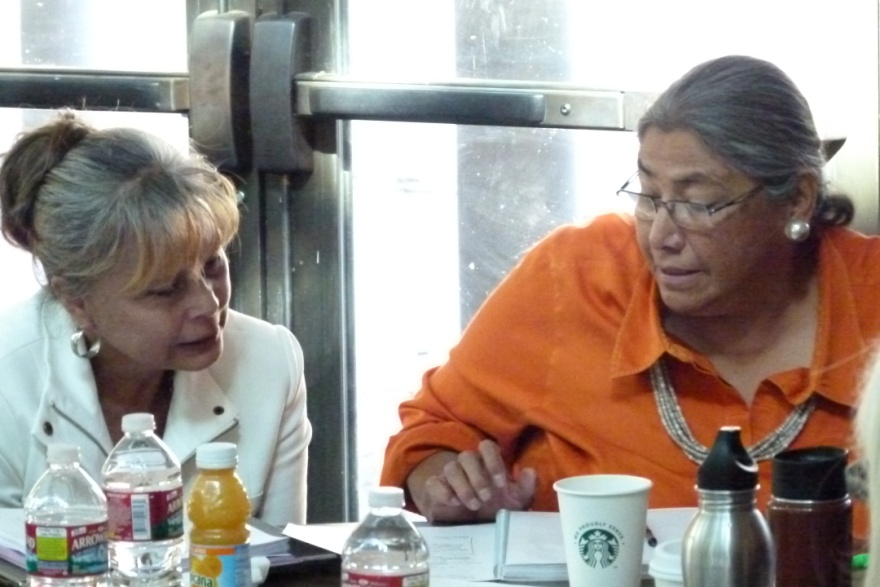 LESSONS LEARNED and RECOMMENDATIONS
RECOMMENDATIONS
 Include your Institutional Researcher on your Retention Committee   
 Alternatively, create an assessment team within your Retention Committee
 Embed the plan/connect it to the institution’s Strategic Plan to create
 Mechanism for sustainability
 Mechanism for accountability
QUESTIONS?